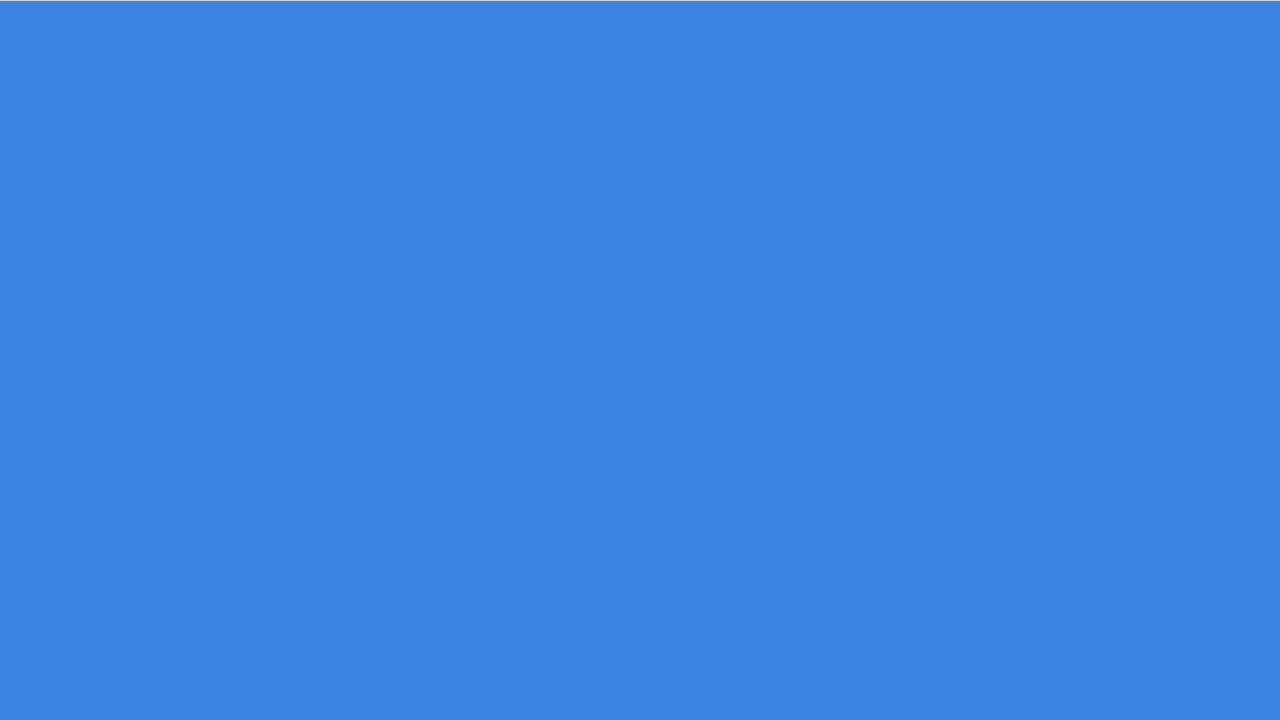 MS Excel Nivel Intermedio
MS EXCEL INTERMEDIO
Profesor: Sergio Bazo Bertrán
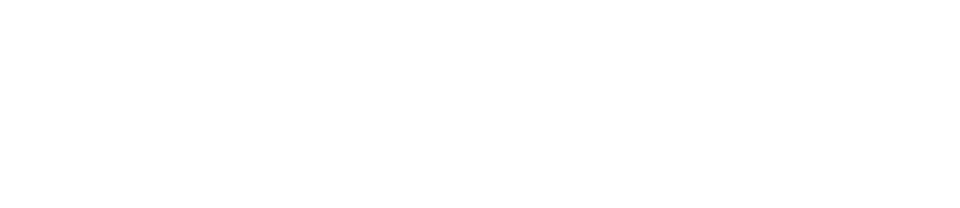 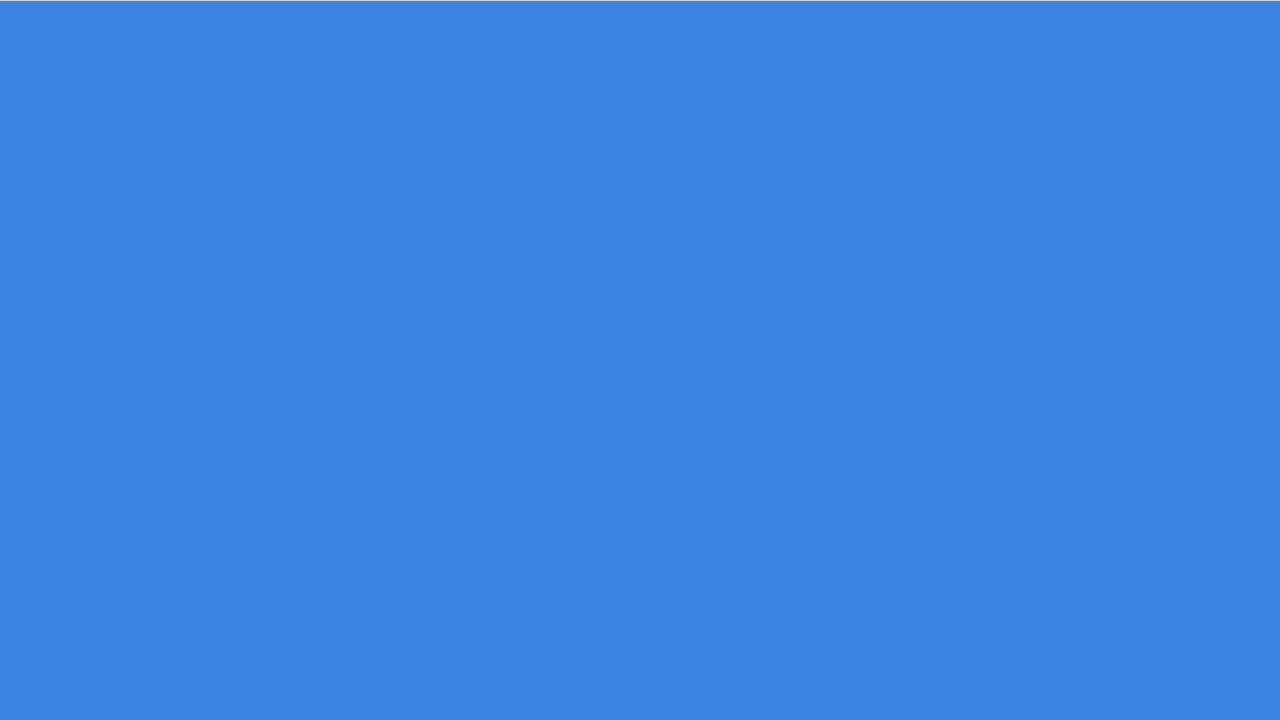 MS Excel Nivel Intermedio
Módulo 2
Parte 2: Filtros Avanzados
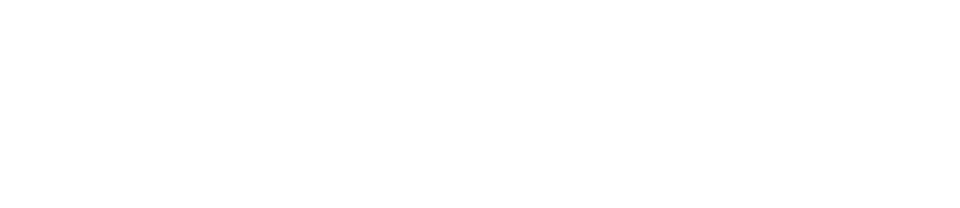 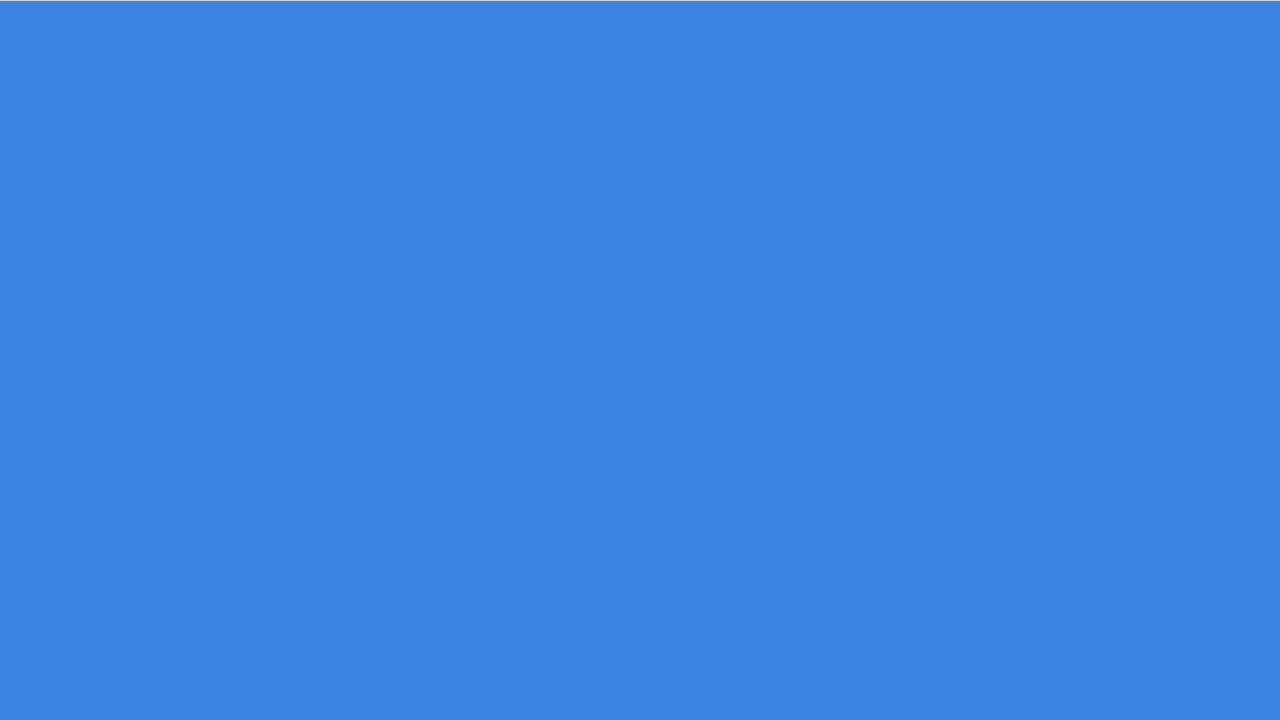 MS Excel Nivel Intermedio
¿Qué es filtro avanzado?
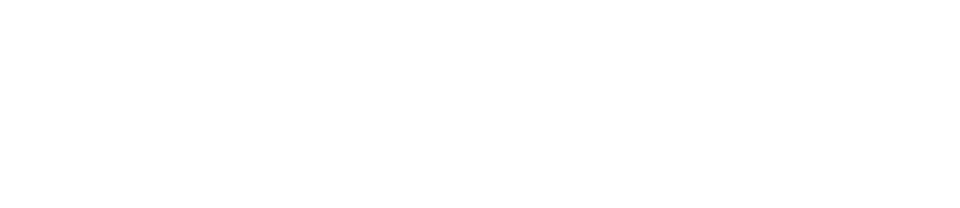 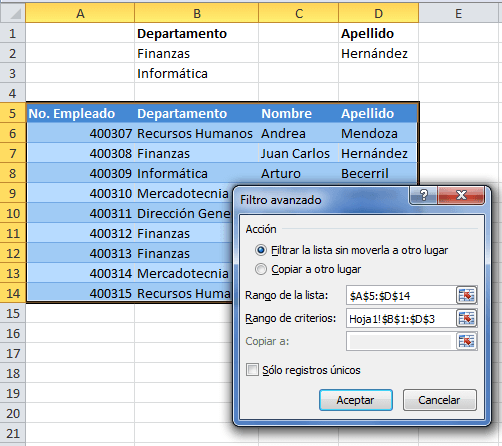 ¿Qué es filtro avanzado?
MS Excel Nivel Intermedio
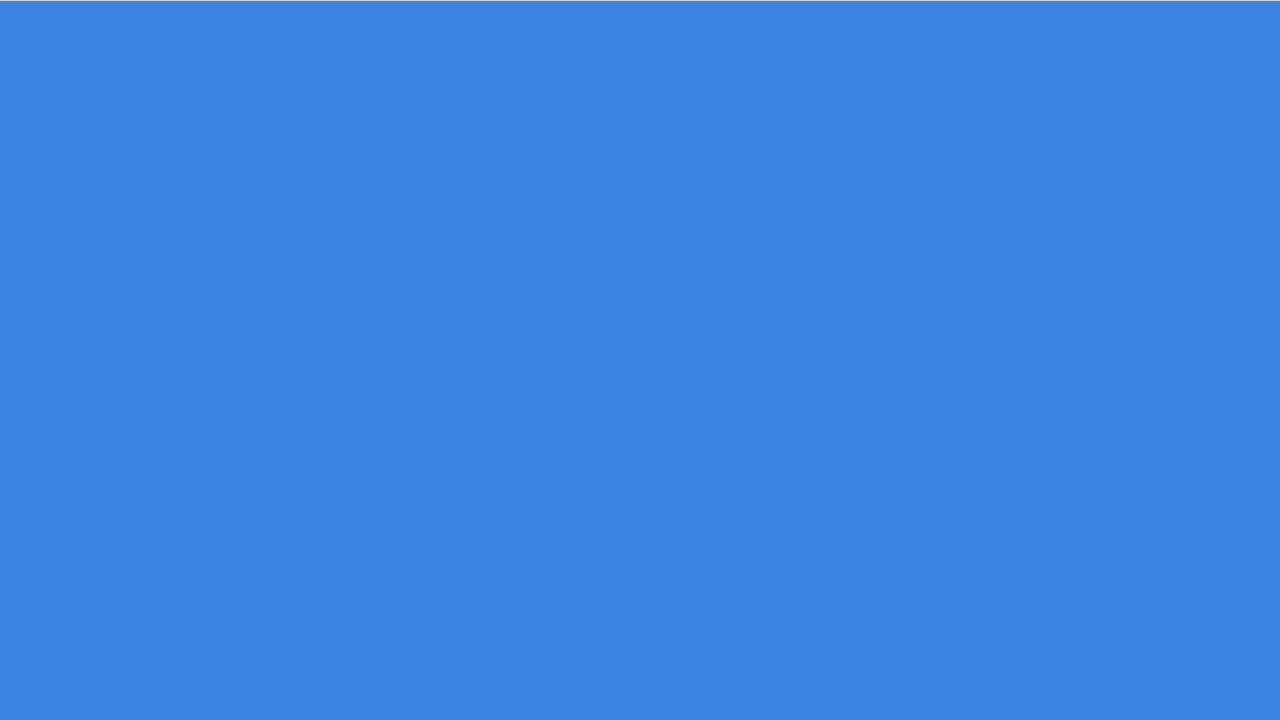 Es un comando que permite filtrar información de una tabla o base de datos.
Si lo comparamos con el Autofiltro, presenta las siguientes ventajas:
Permite el manejo de una cantidad ilimitada de criterios de filtrado en cada campo.
Permite extraer automáticamente el resultado del filtrado fuera de la tabla o base de datos original.
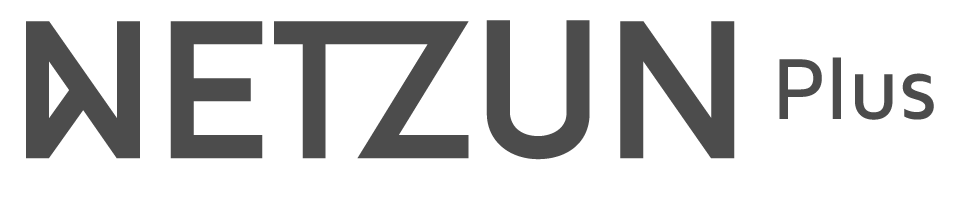 Fuente de la imagen: https://es.slideshare.net
Cuadro de criterios
MS Excel Nivel Intermedio
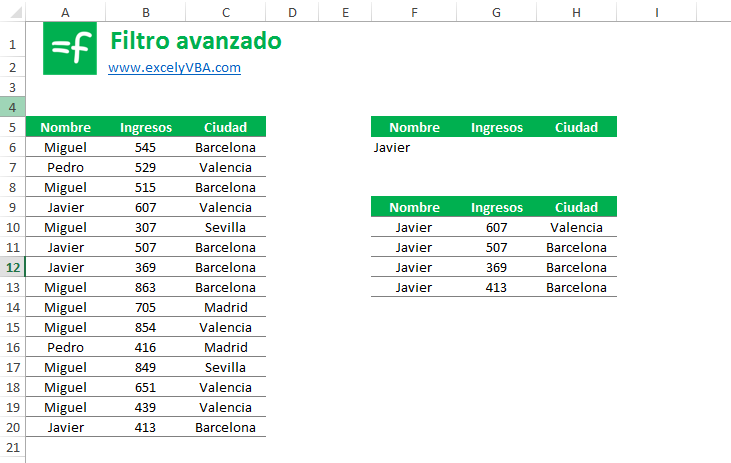 Elementos del filtro avanzado
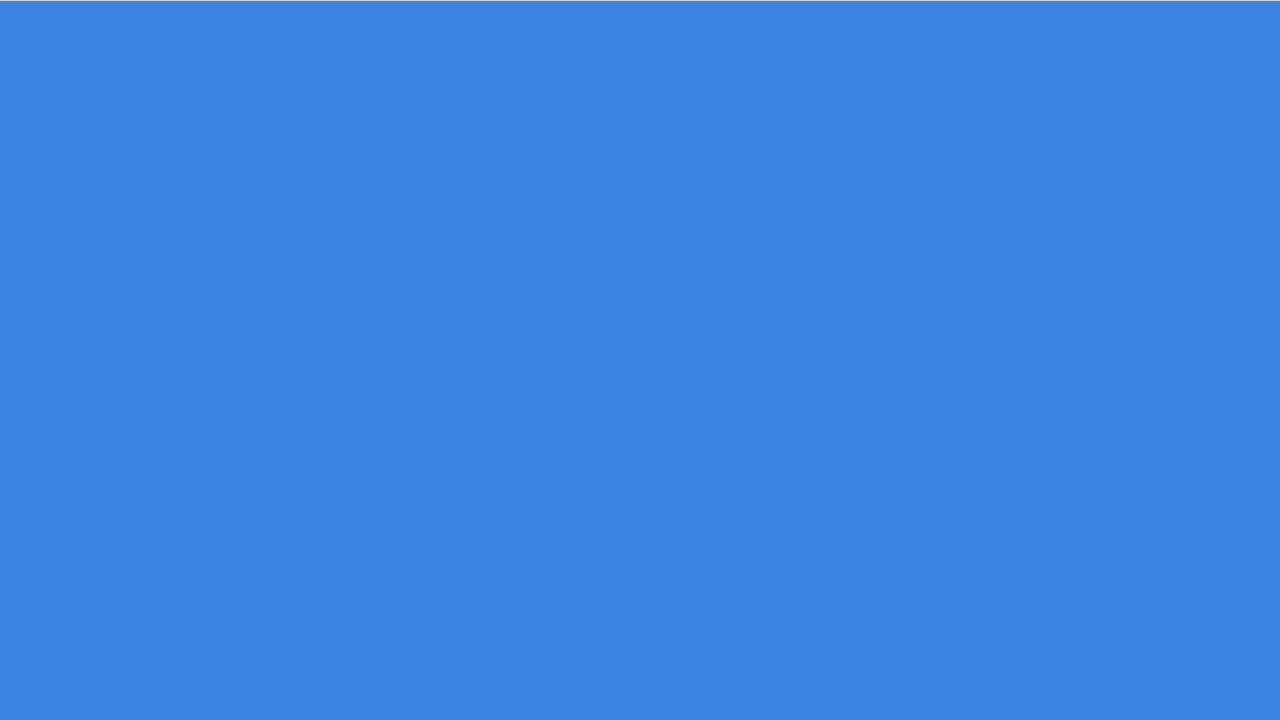 La base de datos que vamos a filtrar
Un cuadro de criterios
Área de resultados (opcional)
Área de resultados
Base de datos
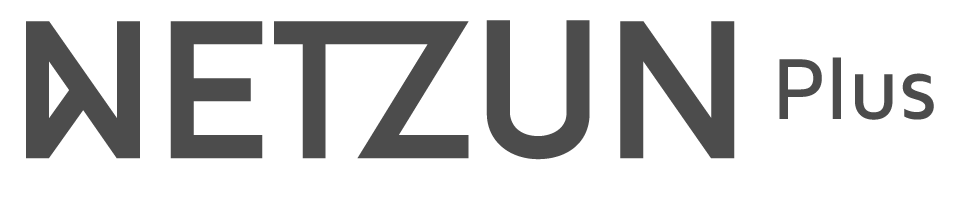 Fuente de la imagen: https://es.slideshare.net
Estructura del cuadro de criterios
MS Excel Nivel Intermedio
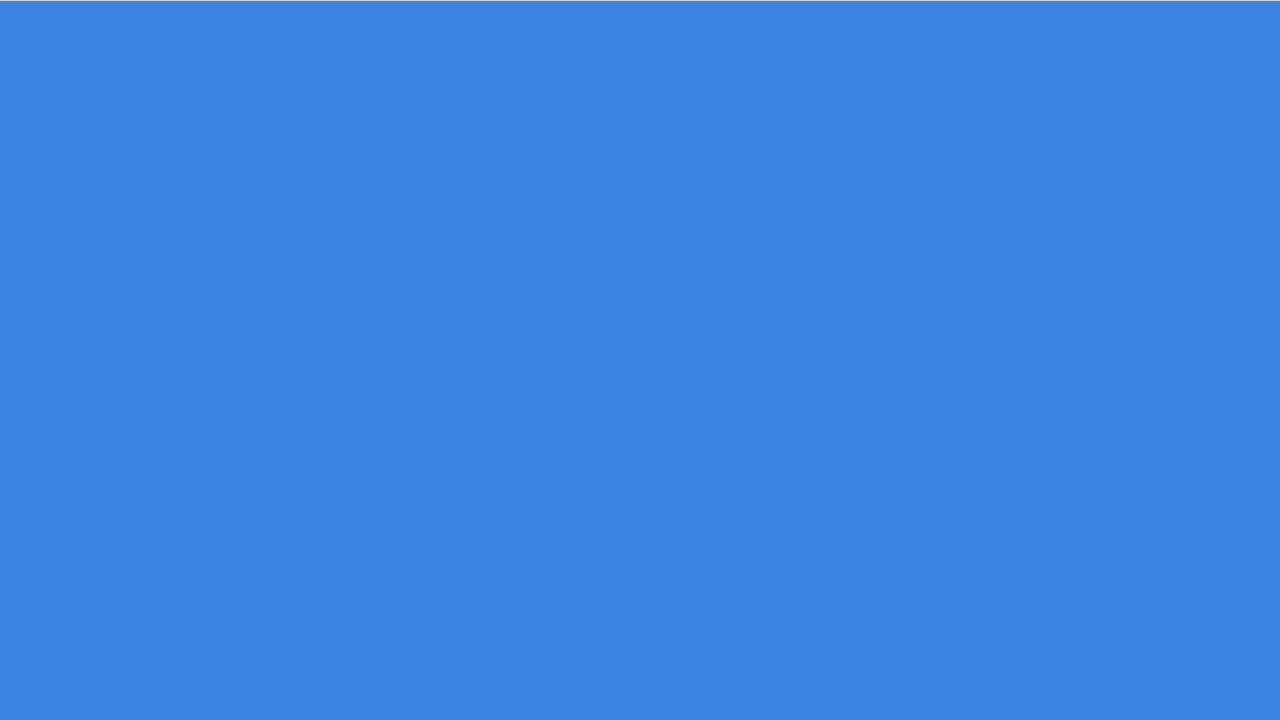 Fila de encabezados
Fila de encabezados: debe contener los encabezados cuyos campos contienen los criterios que se van a filtrar
Criterios de filtrado: deben ser escritos debajo del encabezado correspondiente al campo al cual pertenecen.
Criterios de filtrado
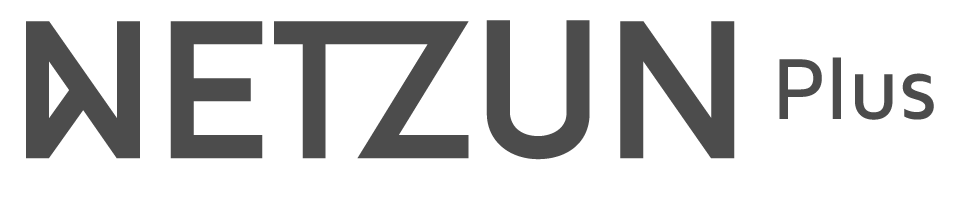 Fuente de la imagen: https://es.slideshare.net
Estructura del cuadro de criterios
Conjunción
MS Excel Nivel Intermedio
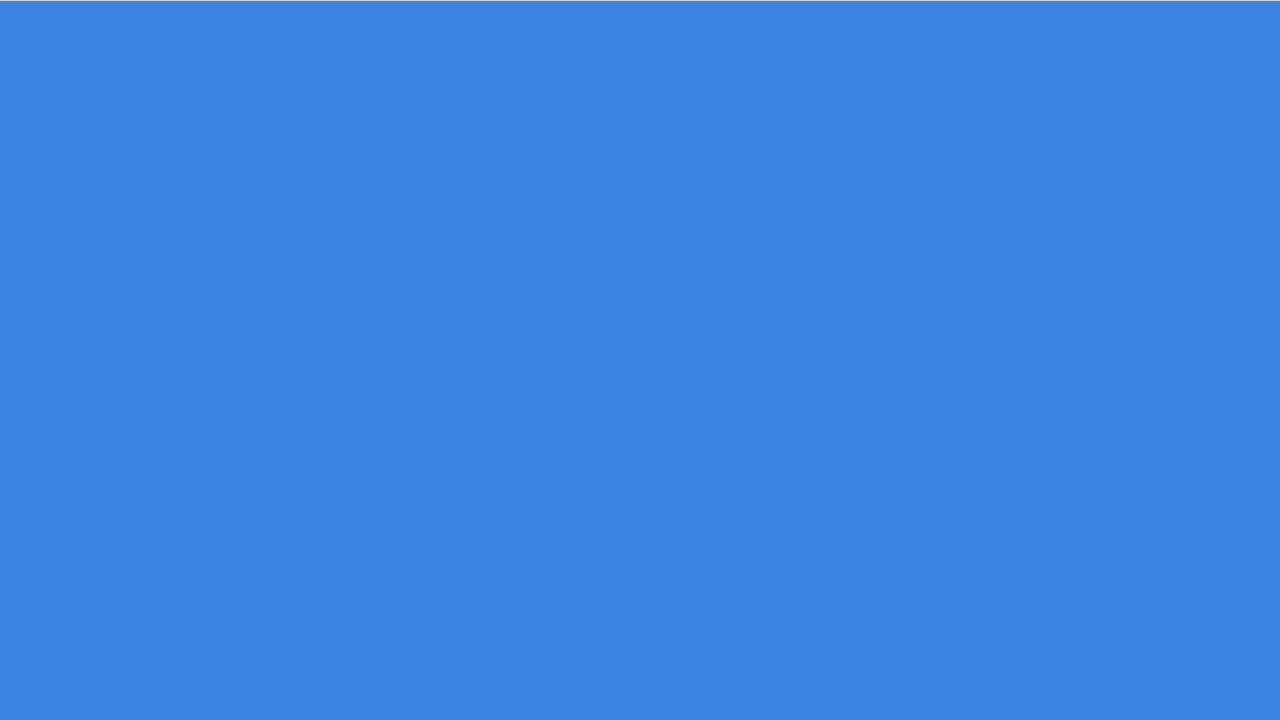 Disyunción
Cuando existe más de un criterio de filtrado, debemos considerar si se trata de una conjunción o una disyunción.
Si se trata de una conjunción, significa que TODOS los criterios deben cumplirse para que un registro pase el filtro.
Si se trata de una disyunción, quiere decir que es suficiente con que uno de los criterios se cumpla para que el registro pase el filtro.
Combinado
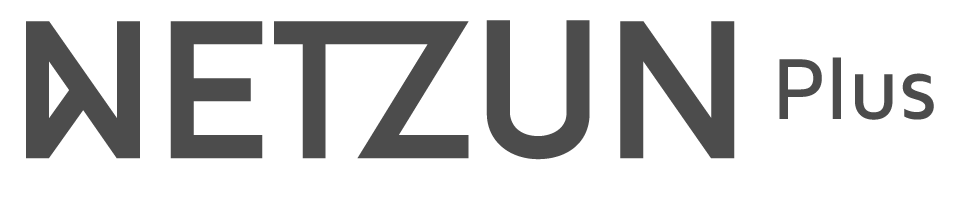 Fuente de la imagen: https://es.slideshare.net
Manejo de criterios incompletos
MS Excel Nivel Intermedio
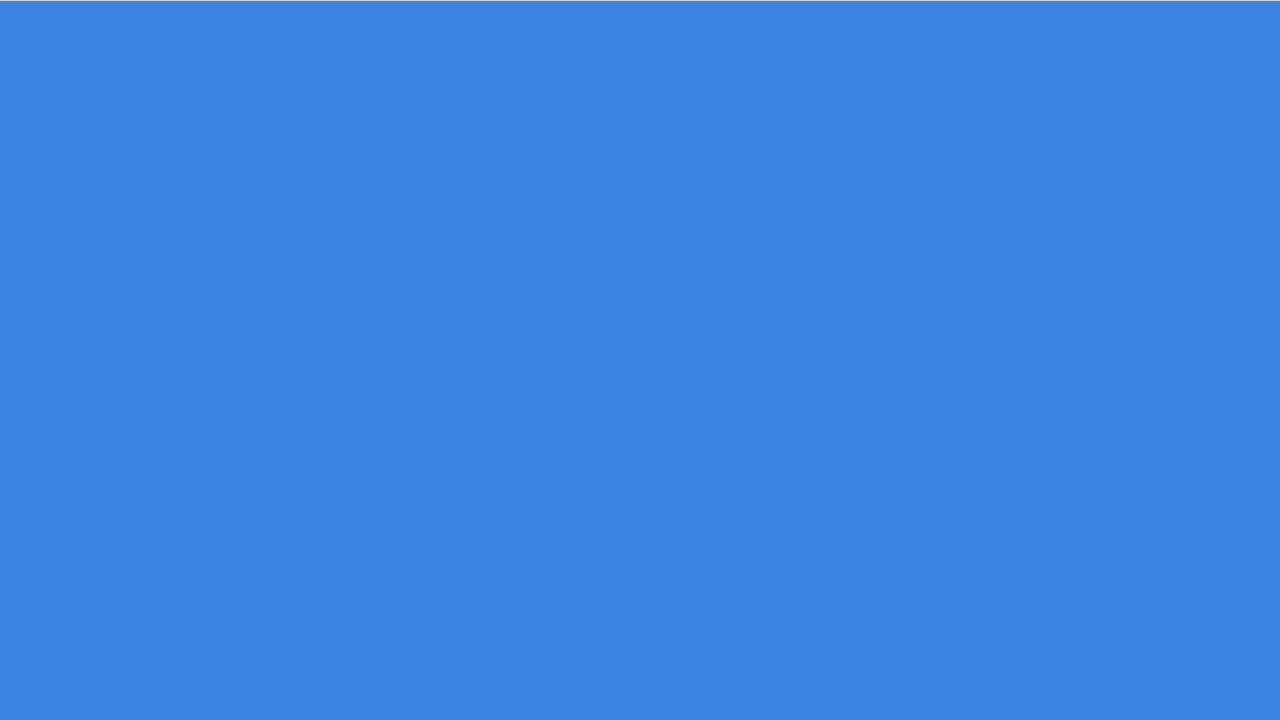 Hay casos en que podemos escribir los criterios incompletos, utilizando o no símbolos de comodín.
Por ejemplo, queremos filtrar a todos los empleados cuyo código comience con las letras AD, productos que contengan la palabra QUESO, códigos cuyo tercer carácter sea una g o sucursales cuyo nombre termine en NORTE.
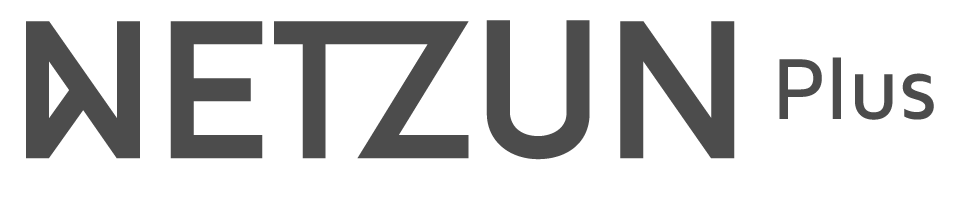 Fuente de la imagen: https://es.slideshare.net